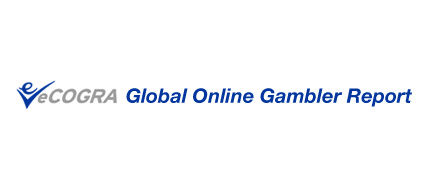 Responsible Gaming Online
Player Perspectives, Best 
Practice and the Future
Dr. Jonathan Parke
Centre for the Study of Gambling
University of Salford
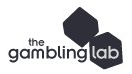 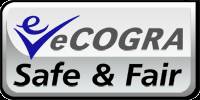 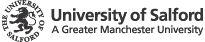 [Speaker Notes: Pleased to be here
Gambling as a great and complicated area of study, as an commercial venture as a political 
Come a long way – having this event is a testimony to that.  
Have had the pleasure to with some companies who very clearly want to do some much more than simply lip service or a PR exercise.
Working with organisations such as eCOGRA]
Global Online Gambler Report (eCOGRA, 2007) Value Placed on CSR Measures by Players (N=8584)
Spending Limits
N=8584
Time Limits
N=8461
Self-Exclusion
N=8198
Financial Statements
N=8391
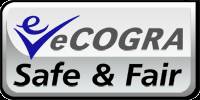 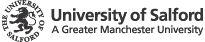 [Speaker Notes: There were small but significant differences in the values placed on the various CSR features: spending limits, time limits, self-exclusion and financial statements. In broad terms, financial statements were most popular (with 71% of respondents considering these to be at least quite useful) and time limits were the least popular (with just over 50% considering these to be at least quite useful).

More specifically what were some of the other trends?

Women reporting these as more useful
Marginal trend for younger players to Consider CSR to be useful
Those losing more
Those who chase loses
Those who gamble out of boredom

Evaluations for each of the four were very strongly correlated – with some minor variations, if a player thinks one option is useful they will  think all options are useful. Generally, it wasn’t case of some players like some CSR features and but not others.]
Global Online Gambler Report (eCOGRA, 2007) Other findings
Value placed on “social responsibility” measures related to game preferences (except lottery)

Those wagering more per session consider spend limits to be less useful

Those playing poker more frequently place less value on responsible gaming features

With the exception of financial statements – players who consider themselves skilful place less value on Responsible gaming features
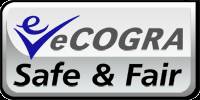 [Speaker Notes: Value placed on CSR measures unrelated to game preferences casino players more likely to value CSR initiatives in comparison to poker players. Further when you look at the type of casino games played there was no real difference in how they viewed CSR (i.e. roulette players were not significantly different from say slot players).

Those wagering more per session consider spend limits to be less useful so this is in reference to the size of stakes they are playing with not how much they are necessarily losing. This is probably what you would expect as the high stakes players obviously be more restricted by limits especially if they were not considered as a ratio of ones disposable income.

Those playing poker more frequently or who consider themselves skilful place less value on CSR features – these along with other indicators of level of involvement and level of skill all suggested that players are experienced and are making money feel that they don’t need this level of interference.  Furthermore, as we’ll see later, they even feel that this may limit their ability to make money or win since the less skilful or less experienced players are being excluded or limited in terms of how much they can spend. With the exception of financial statements – these were in fact considered useful by more skilful or more involved players – again this may not be surprising since such players prioritise keeping strict financial records and in analyzing play as they always looking for ways to improve.]
Open-ended Survey QuestionCSR Options - Frequency of Responses
Global Online Gambler Report (eCOGRA, 2007) Views on Responsible Gaming Features
Question: “As a player, is there anything further that you like to see done in relation to responsible gambling online?”
N = 557 out 10865
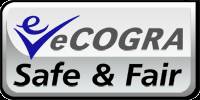 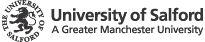 Global Online Gambler Report (eCOGRA, 2007) Example 1 – Understanding Payout Percentages
I would really like to have more wins compared to the amount of money I spend. For instance, the first year I started online gambling, I spent about $46,000 of which I only won about $22,000, and it has only gotten worse since then. I rarely win, winning meaning if I bet anywhere from $50 to $100, I consider it a win of $1500 to $2500. I would really like to win more. Last 2 years I think I only won 1-2 times where I cashed out and had my winnings sent to me. Also, I would really like to have more clarification on when you say "Payout Percentages". What does the casino and the powers that be consider as “payouts”. How do you figure it and what do you base your information on? Does payout percentages mean actual money that people cashed out with from what they spent or what the casino paid out over and above what was spent at the casinos? That is not clear and therefore "payout percentages" has no meaning for me because that could mean anything.
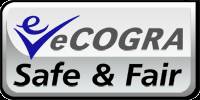 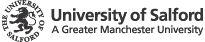 Female, aged 46-55, USA, Retired
[Speaker Notes: We all familiar with education and transparency being key to CSR policy – but wanted to spend a few minutes talking about this specific example – confusion regarding payout ratio.  This seemed to crop up quite often. And by, what seem to be articulate educated players.

Read extract – in fact, it does mean something to her given that she seems to be basing her play on her interpretation of payout ratio (i.e. she doesn’t seem to be factoring in the small wins that she “cycles through”) and therefore she feels like the payout percentages are not being honoured – and may continue to play expecting them to “self-correct”. 

Furthermore, it would seem based on how they express their concern and frustration that knowing and understanding more may improve customer satisfaction or long-term retention. Whether they continue to spend so much per month is another issue – but what is clear is that any shortfall would simply constitute revenue from the informed customer and from a lack of transparency – which is obviously contrary to the spirit of CSR.]
Global Online Gambler Report (eCOGRA, 2007) Example 2 – Case Against Responsible Gaming
Focus 2 - Case against CSR: Responsibility Rests with Players
If you can't control yourself, you deserve to be broke. We've sold ourselves as a society on the idea that individuals aren't responsible for anything that happens to them. If they're alcoholic, it's because they were abused, or their genes dispose them to it. If they're fat, it's not the gallon of ice cream they're eating, it's because Kraft forced them to get fat. If they slip and fall in a restaurant, it's not because they were walking around blabbing on a cell phone without any clue what's going on, it's because there was a tiny wet patch on the floor that the owner negligently failed to clean up. Ridiculous. Will power is dead. I'm sure these controls are useful for people that can't help themselves, though. I just don't feel any pity for those who need it.
Male, aged 18-25, USA, Legal profession
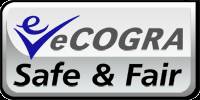 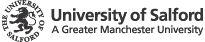 [Speaker Notes: As described earlier, there were a significant number of open-ended responses which argued that there should be no intervention and that it was the gamblers own responsibility to gamble responsibly. The following is a typical example:

Read extract.

So quite apart from any business case for or against CSR - there were some players who thought,– from a philosophical perspective – taking some of the responsibility away from players is generally maladaptive – as it may be symptomatic of general deficits in character more generally or it may be further encouraging this kind of recklessness elsewhere in society. Therefore perhaps we should focus on personal development than ‘baby-proofing’ gambling products’.]
Top 5 ‘Basic’ PointsResponsible Gaming Online
Be transparent.

Be proactive.

Enable rather than restrict.

Responsible gaming should be promoted.

Research and understand players.
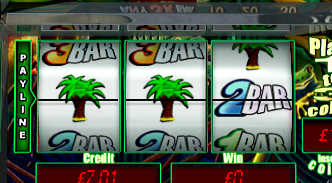 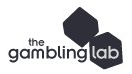 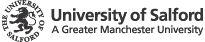 [Speaker Notes: Be transparent -  so this seems obvious. But from my experience for working in this industry and my experience as a player myself, although “transparency” is does exist (has to “exist” ) some operators are definitely better than others. Transparency applies to informing the customer – about odds, spend history, option for gambling responsibly. The best example of this is spend history – most operators offer some kind of accounts statement – but some are almost impossible to interpret, and THEN SOME are extremely user friendly and very clearly deliver information.  I think transparency builds the basis for an excellent responsible gaming policy.  And not just that players are keen to have transparency regardless of responsible gambling.  It is because it is the important first step to have a clean bill of health.  For example, if we consider the near miss, which gaming outcome which is close to being successful, this is an example something which is central to providing a fun and game.  The are many opponents of such a characteristic – I know in Canada for example, there are some trying to build a legal case around claim that such ploys and techniques are illegal. And this is a really good example of what I mean.  How you interpret the “near miss” or “near win”.  Depends on the context.  If the operator is very clear of chances of winning and how the game works – then I certainly see nothing wrong with building features like the near miss to make the game more fun and exciting. However, if delivered in a context where little is transparency, using ploys like the near miss are much more open to criticism. IN other words, how can the near miss be trying to trick players when we have been very up front about odds and chances of winning?

Be proactive – most are in some way taking on some aspects of responsible gambling in some way, usually reactive. E.g. putting on a link to treatment or advice agency or having some provision for self-exclusion when requested. And while these strategy are useful and perform certain functions, a comprehensive and effective responsible gaming policy must also be proactive:
Eg. Education; warnings; RGFs; player monitoring; embedding it in corporate culture are all examples
A proactive approach signals that res gam is a priority rather than simply compliance or lip service.

Enable rather than restrict - Support for CSR features in the eCOGRA study were not widespread ARGUMENTS against included preserving liberty to spend money how they see fit; that PGs were necessary for them to make money or for the game to be fun. More support for “enabling” gamblers rather than “restricting gambling” more support was given to CSR policies that permitted players to have more control and information to make better decisions (such as knowing odds of games or clear, detailed and regular financial statements) compared to more prohibitive measures such as limits and exclusion.

4. Responsible gaming should be marketed - For education and awareness either social marketing informing players of a) their availability b) how they can be used and c) their potential value in maintaining player satisfaction and safety. Based on some of the findings from this study (e.g. priorities in the open-ended question) all of the above may be needed. For the well-deserved PR and of course, operators engaged in CSR should also reap potential the benefits associated SR practice. Although in relative terms doesn’t seem to be happening either (and maybe thats because there is limited CSR being practiced – I’m not sure). But you can imagine the impact of a marketing initiative where the main message is “we care more about your enjoyment and well-being and than our profits”.

5. Research and understand players – obviously operators already do this, mostly from a commercial point of view.  But it pays to do so from a responsible gaming/problem gambling perspective. Increasingly this is becoming a code of conduct (e.g. The UK Gambling Commission are making this a condition of licence). If policy is being developed in the absence of empirical evidence it may be the gambling industry who is losing out. It used to be that where there was a lack of evidence.

Stakeholders view points – if we expect stakeholders to take CSR seriously we have to ensure that their views have been heard and potential differences in opinion have been resolved – otherwise they won’t buy into the process, believe that it can work or give any long-term commitment to it. Effectiveness of CSR measures – empirical evidence – perhaps most importantly, we need to start working to find out what works as there is virtually no evidence to support or refute the utility of various CSR measures that available. Of course, to do this we need to co-operate with the gambling industry to get access to and to analyze real world data – rather than relying on our ‘best guess’ which is often based on lab-based studies which do not simulate gambling in a realistic way.]
The Future Responsible Gaming Online
Trial and error may be best way forward
For example:
Responsible gambling newsletter
Having responsible gambling web-space
Live expert help

Independent responsible gambling teams

‘The secret formula’

Change how we use CRM 

Responsible gaming is inevitable

Self-regulation = Self-preservation
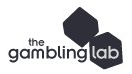 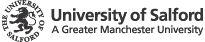 [Speaker Notes: Nothing to lose from trial and error - so I am not saying trial an initiative which banned any players which showed the first signs of a problem – I think we would al agree that there would be something to lose from that.  BUT I am talking about trying new approaches which centre around the top 5 points that I just mentioned on the previous slide.
Some Interesting Ideas
CSR Newsletter for Players just giving players updates of relevant issues; possible naming and shaming of unscrupulous operators; may also help reduce underage gambling as parents would receiving such newsletters
Or a ‘space for players’ on the website to post, discuss etc.
Posting “cautionary tales” to warn players of potential dangers and serve as a reminder to players who “think” they already know enough.  It may also highlight an operators willingness and legitimacy in promoting CSR
Live expert help someone with expertise working to liaise with concerned customer (more immediate and directed than 3rd party websites).
The important point is that, innovation in responsible gaming should not prove costly and should involve trying different approaches until they ‘stu,ble across one that is right for their company and their customers.

2. Independent responsible gambling teams - Bring in ‘independent’ support
Counter claims of conflict of Interest – if there are claims that CSR can not be taken seriously because of an inherent conflict of interest – then bring an independent group to manage this (and this applies to offline and online) not only does it address some of the conflicting objectives but it can ease concerns that CSR policies can damage staff-customer relationships

3. ‘The secret formula’ more and more stakeholders are now looking at the ingredients of a game. Initially, it was what makes it commercially successful.  More recently, what makes it potentially harmful?  It is my opinion that most of us still do not really know. In terms of the future I think there is a race to discover the secret formula that will permit games to maximise revenue but minimise problem gambling. Will it be that we can keep near misses and bonus games on our slots.  There are some that feel that, at least in reality, social performance and financial are competing aims.  I wouldn’t prescribe to that, for example you can enhance a players experience, (near misses, sound effects, graphics, verbal interaction but you can still protect through be open about odds and allowing players access to spend history). The point though, is that we are a long way off know what this formula actually is and the only way we going to get there is via a change in approach by opening our interests to not just profitability but also consumer protection.

4. Change how we use CRM I know companies such as Svenska Spel and Partygaming are already starting to do this – for example, robust tools for identifying PG and at risk players.  A few years ago, this would have been unheard of – even now, I AM SURE it raises a few eyebrows.  You can imagine telling shareholders – well we’ve come up this idea, it should only cost a couple hundred thousand, and the aim – well, we will aim to communicate to players when we think they are spending too much money…I know that Svenska Spel who many consider to be the market leaders in Social Responsibility, would tell you such an approach is driven by financial aspirations as much as by social aspirations. And I would expect this trend to continue.  Just as an example, reward points or rakeback or bonuses which are usually decided by level of spend, could start to be decided responsible play.

5. Responsible gaming will be inevitable (eventually) – I think most agree that, whether it be 12 months or 5 years, provision of  responsible gaming will be mandatory if you want to run a legal operation and one that is acceptable to society and your customers. So, decisions are being made do we start now and embrace it, or do fight it and prolong it?  In my opinion (and I know many will disagree), embrace it and become established as a socially responsible operator now, promote your good work and set yourselves apart from the competition.

6. Self-regulation = Self-preservation – waves of legalisation and prohibition –]
The Environment is Changing
More pressure than ever for taking responsible approach

Introduction and expectation of new legislation
Market saturation and fierce competition
Insurance/investment
Increased scrutiny from every possible angle
Media
Customers
Industry personnel

Mixed messages for executives?
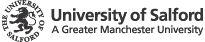 [Speaker Notes: More external pressure than ever for CSR
1. Introduction of the Gambling Act 2005 one of the key elements of licensing conditions and codes of practice is CSR – and this is just one example and while not necessarily having a direct impact on the whole of the remote gambling industry it’s a sign of the times and of things to come
2. Saturation and intense competition its becoming increasingly difficult to compete in ways other than through brand development – particularly using trust and loyalty – 
3. Increasingly insurance companies and investors want to know if such provisions have been made
4. Scrutiny than ever before: 
media (with today’s media coverage and technology, in business terms there always someone there to catch you if you screw up), 
customers (customers have struggle in deciding where to sped their gambling dollars - being caught being unscrupulous, illicit or unethical would be catastrophic for business) 
and even themselves (working with various segments of the industry – I yet to meet a member staff – senior or shop floor level that enjoys watching someone lose their shirt.]
Global Online Gambler Report (eCOGRA, 2007) Some Important Implications
Important Issues
Players conception and acceptance of social responsible depends on various factors (eCOGRA, 2007)

Customer protection or customer rejection? (eCOGRA, 2007)
Evidence on the impact of interruptions?
70% of Internet Casino players have 3 or more sites
50% of Internet Poker players play on 3 or more sites

Voluntary or Mandatory?
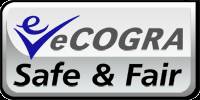 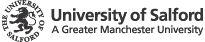 [Speaker Notes: Orientation to CSR policy depends on players background
Those that are losing or chasing more obvious value such policies.  Less obvious are preferences according to gender or culture for example. This requires more research. Are there factors that are engendered or cultural that mean CSR takes away some “risk appeal” of “sense of control” draws players to gambling.

Are some Internet CSR features unrealistic? For example, consider the argument made by some players and operators that if spending limits or self-exclusion is imposed on a PG then they may go elsewhere (i.e. to a competitor) and gamble. Interpreted by some as effectively sending away the customers that spend the most and being punished for being responsible.
Evidence on the impact of interruptions? A brief interruption or time out may be enough to stop of “tilt”, chasing frenzy or binge
70% of Internet Casino players have 3 or more sites – (38% play on 5 or more sites) where they’ve played in the last three months – this may make it easier to gamble elsewhere should limits or exclusion be imposed
50% of Internet Poker players play on 3 or more sites (20% play on 5 or more sites) – poker players tend to have less – therefore may be more effective in this context.

Mandatory or Voluntary – A key debate at the minute in area of responsible gaming is “should player engagement in responsible gaming be mandatory” – in other words, should players be forced to use responsible gambling features like limit setting ?  You will find as you’d might expect, most industry stakeholders do not think it should be mandatory, but concern sector groups think it should. The general argument being that those most at risk may be the least likely to use – particularly, if they perceive that it will restrict their play – e.g. they won’t be able to chase loses.]